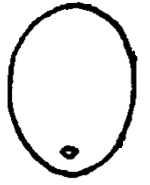 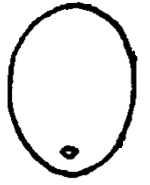 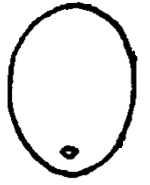 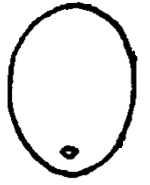 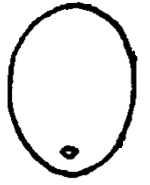 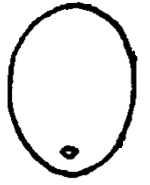 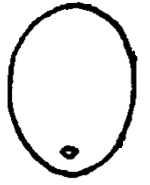 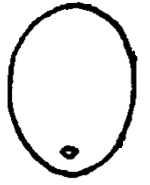 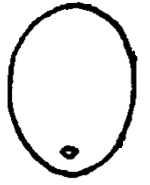 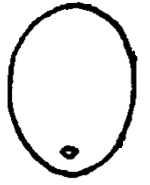 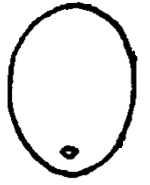 الزيتون
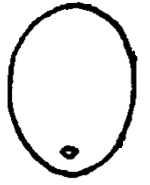 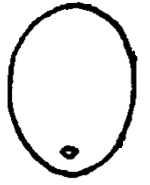 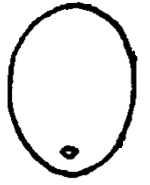 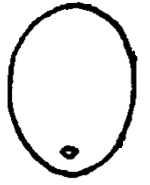 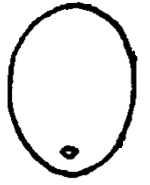 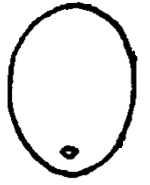 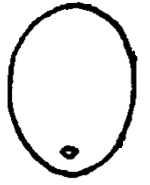 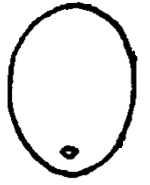 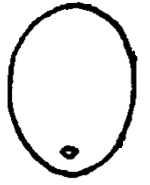 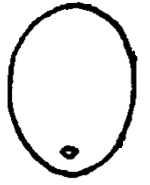 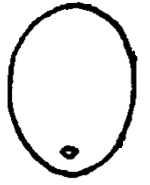 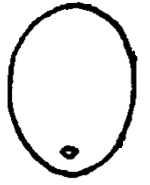 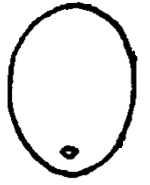 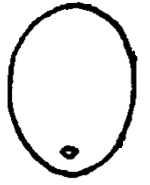 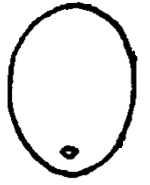 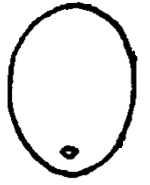 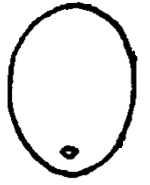 غُصن الزّيتون
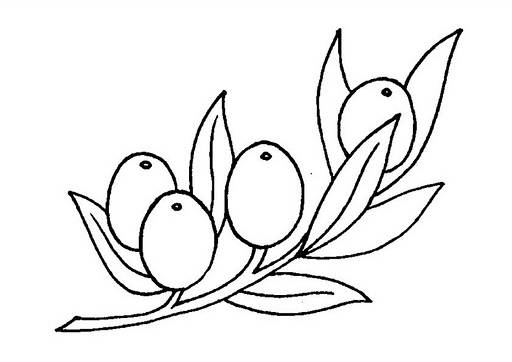 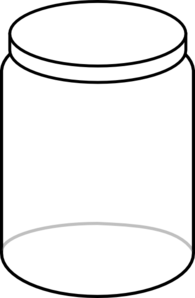 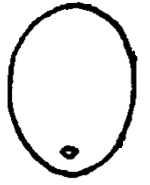 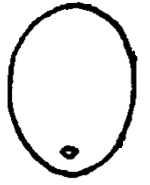 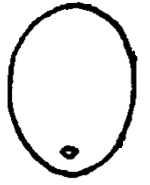 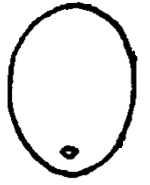 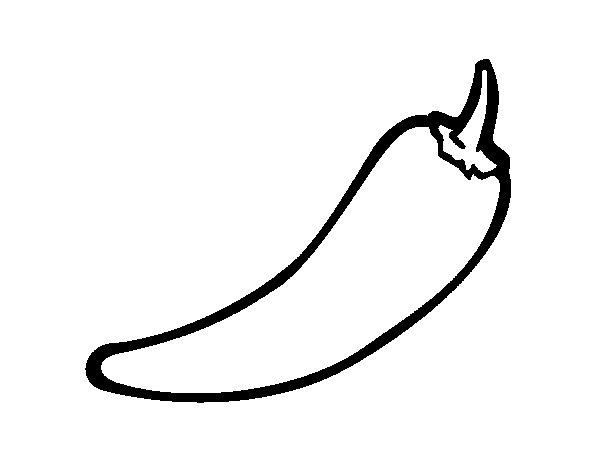 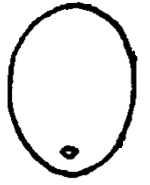 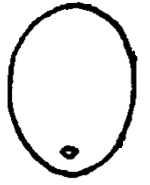 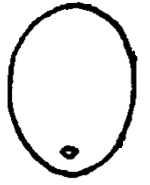 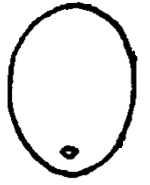 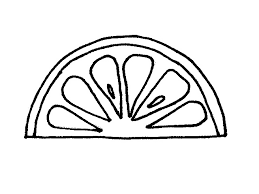 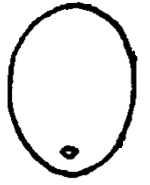 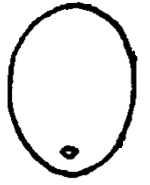 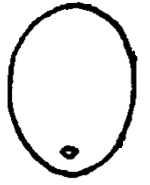 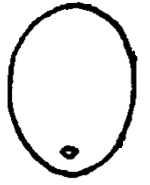 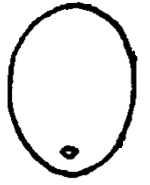 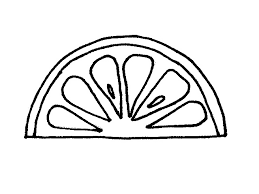 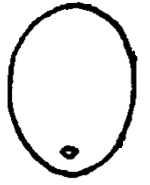 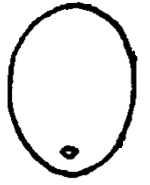 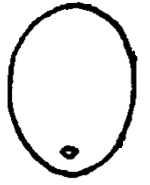 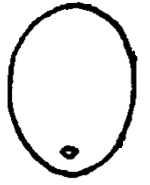 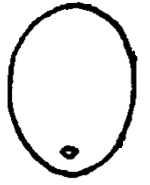 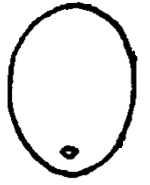 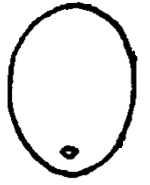 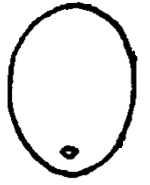 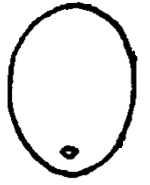 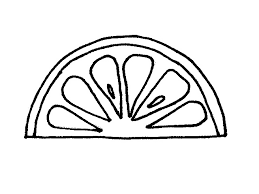 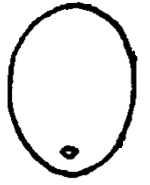 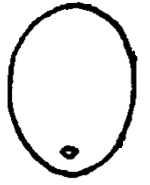 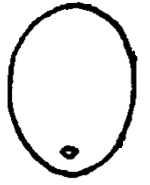 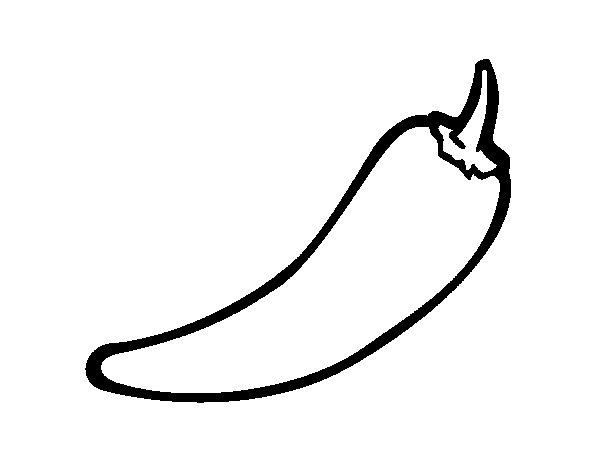 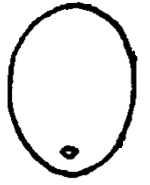 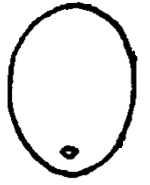 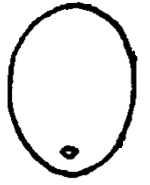 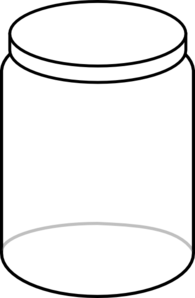 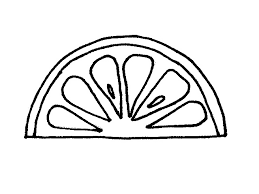 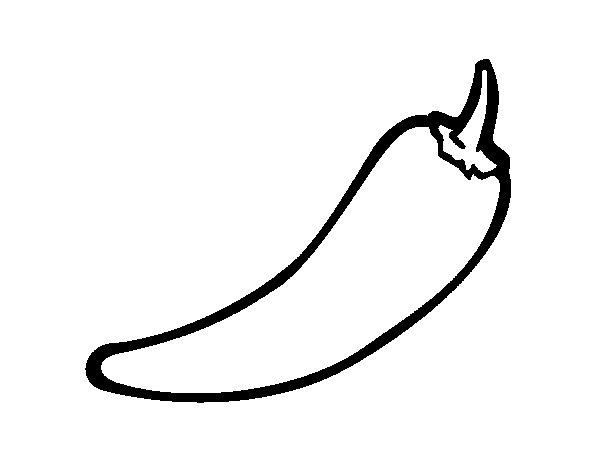 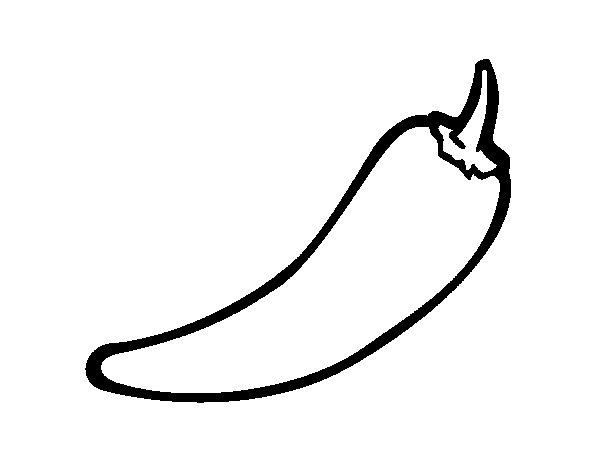 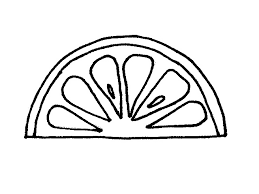 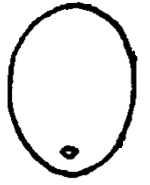 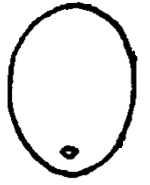 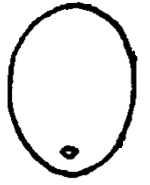 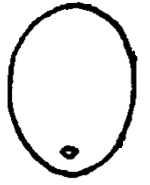 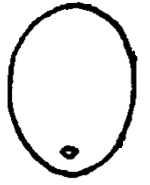 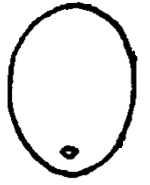 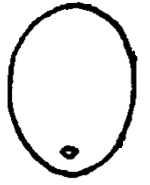 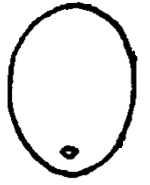 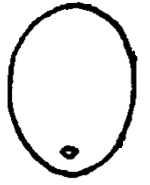 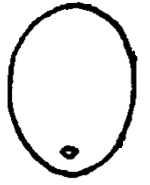 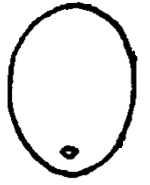 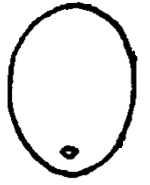 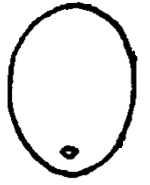 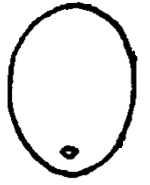 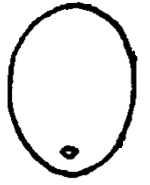 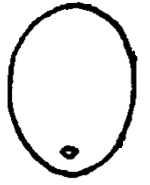 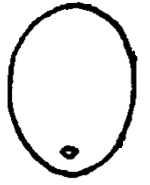 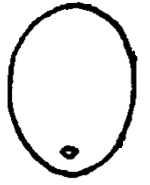 شجرة ______  لَون أوراقها: _____لَون ثمارها:  ______مُنتجاتها:___________________________________
شجرة ______  لَون أوراقها: _____لَون ثمارها:  ______مُنتجاتها:___________________________________
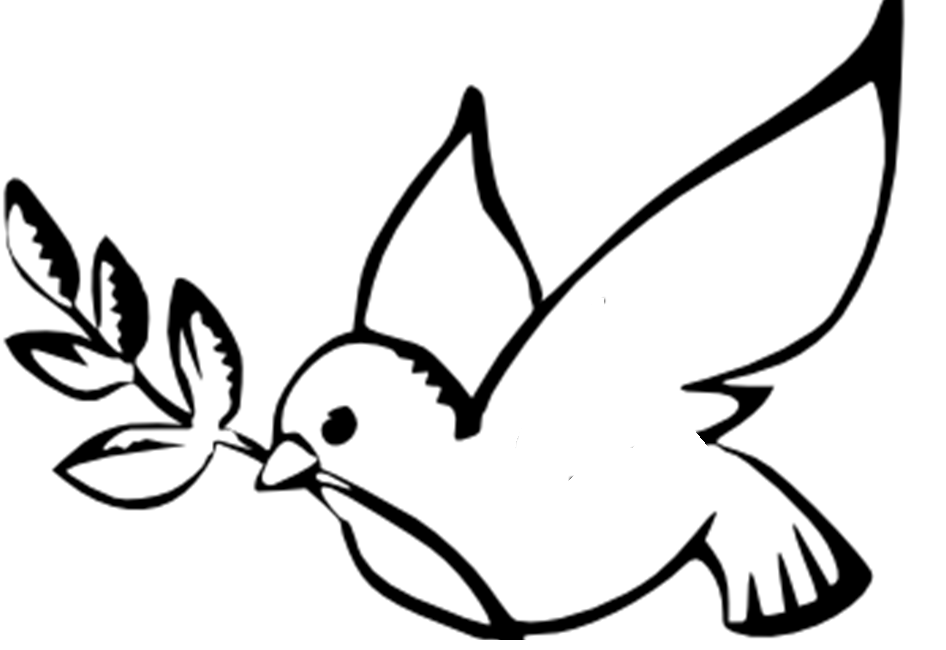 الزَّيْت 
               وَالزَّيْتون
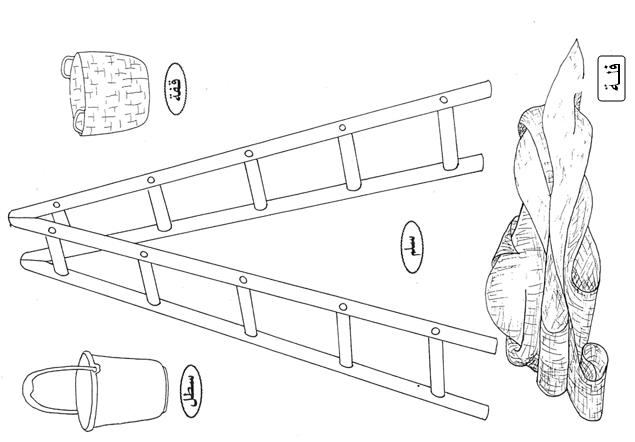 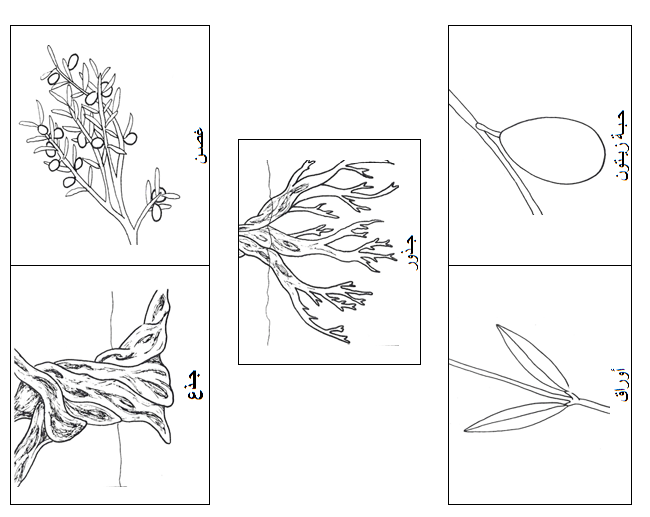 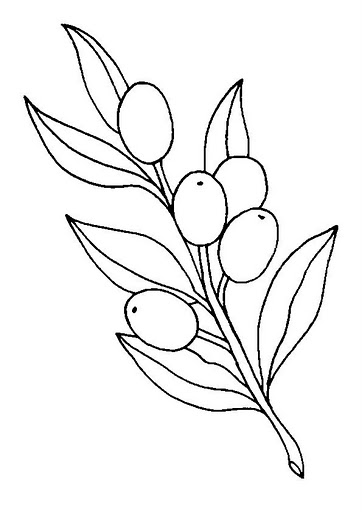 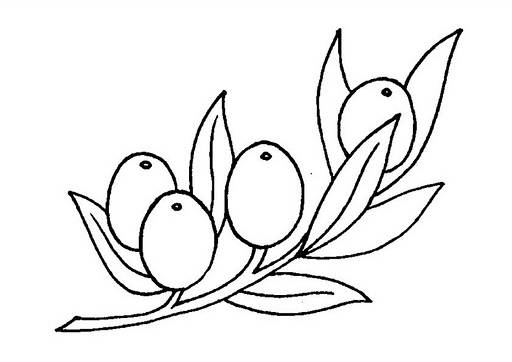 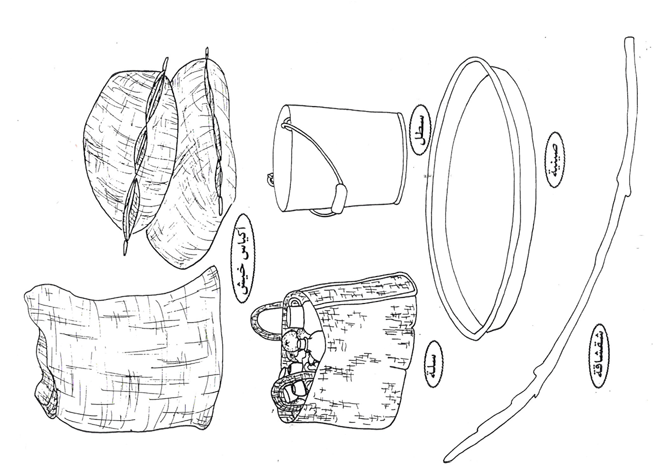 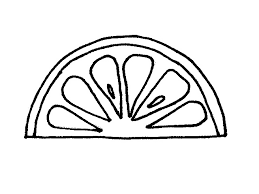 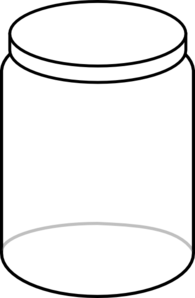 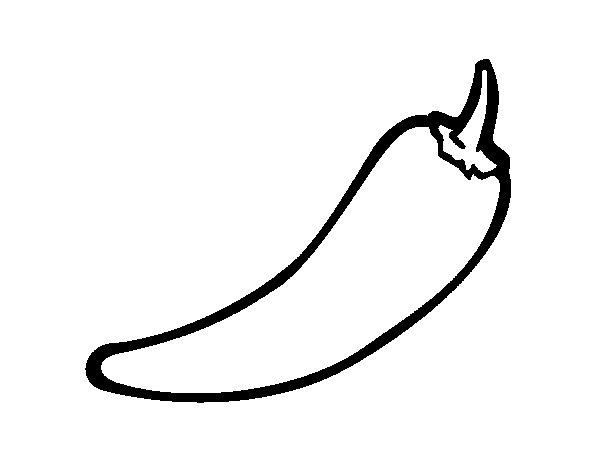 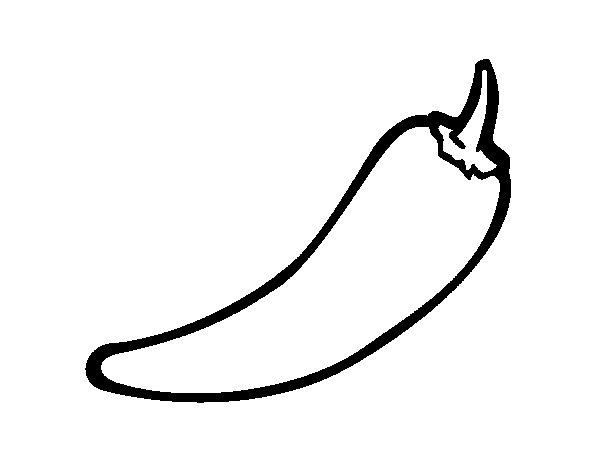 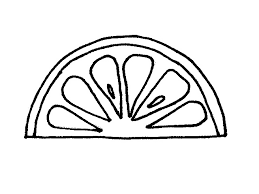 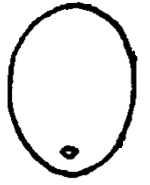 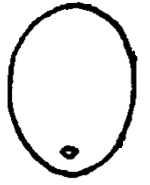 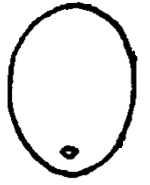 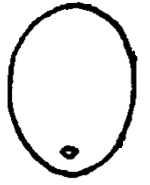 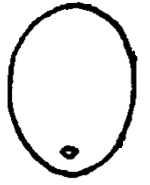 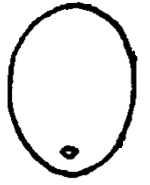 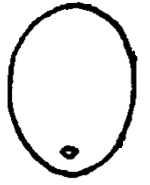 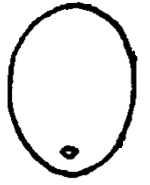 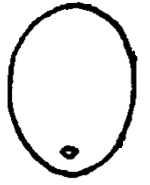 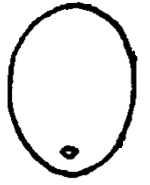 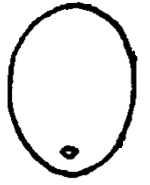 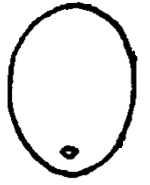 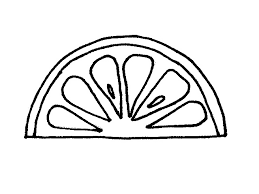 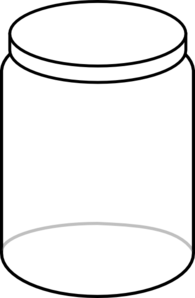 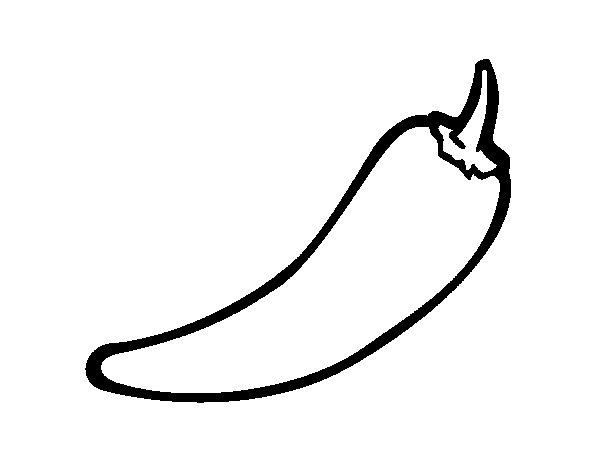 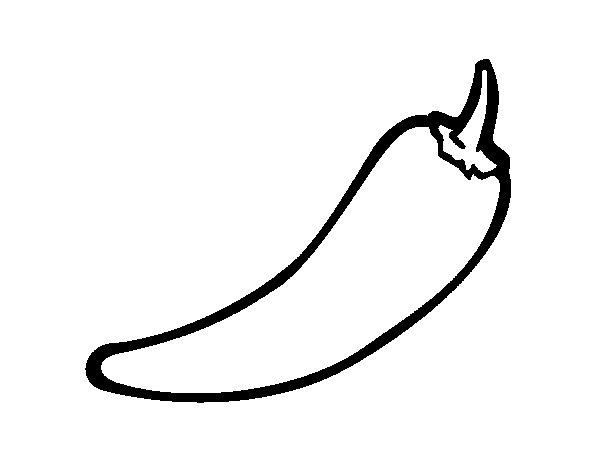 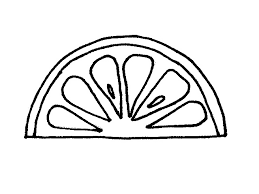 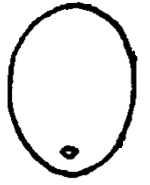 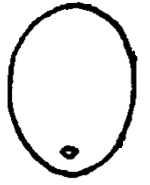 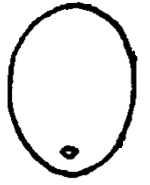 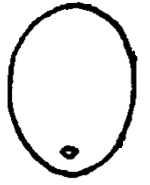 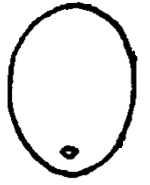 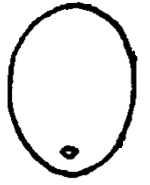 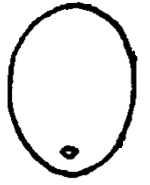 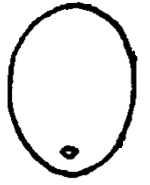 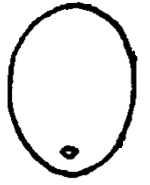 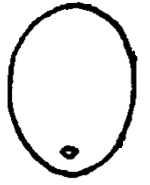 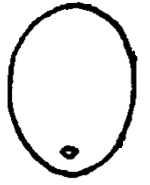 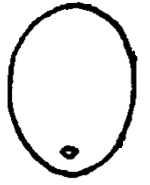 زيتون
ز
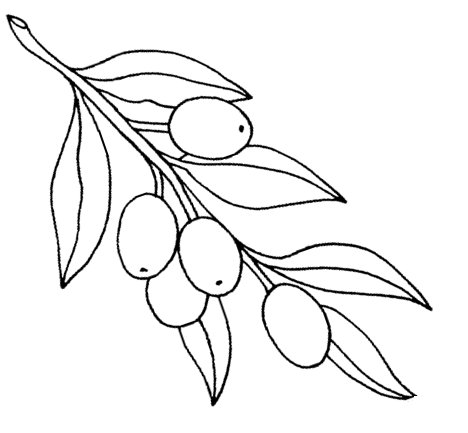 زيتون